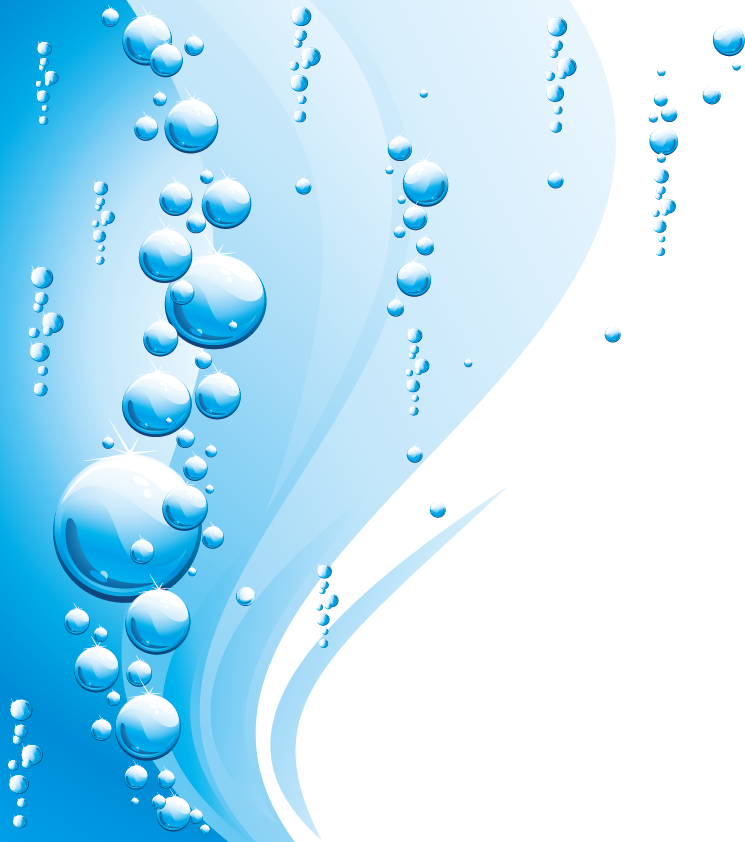 Вода в жизни человека.
Вода! У тебя нет ни вкуса, ни цвета, ни запаха, тебя не опишешь, тобою наслаждаешься, не понимая, что? ты такое. Ты не просто необходима для жизни, ты и есть жизнь.
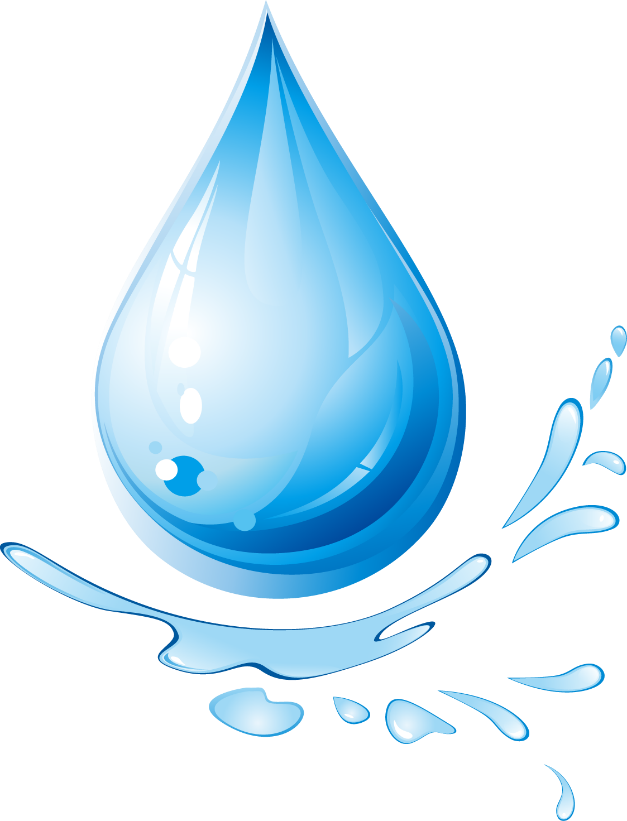 Антуан де Сент-Экзюпери
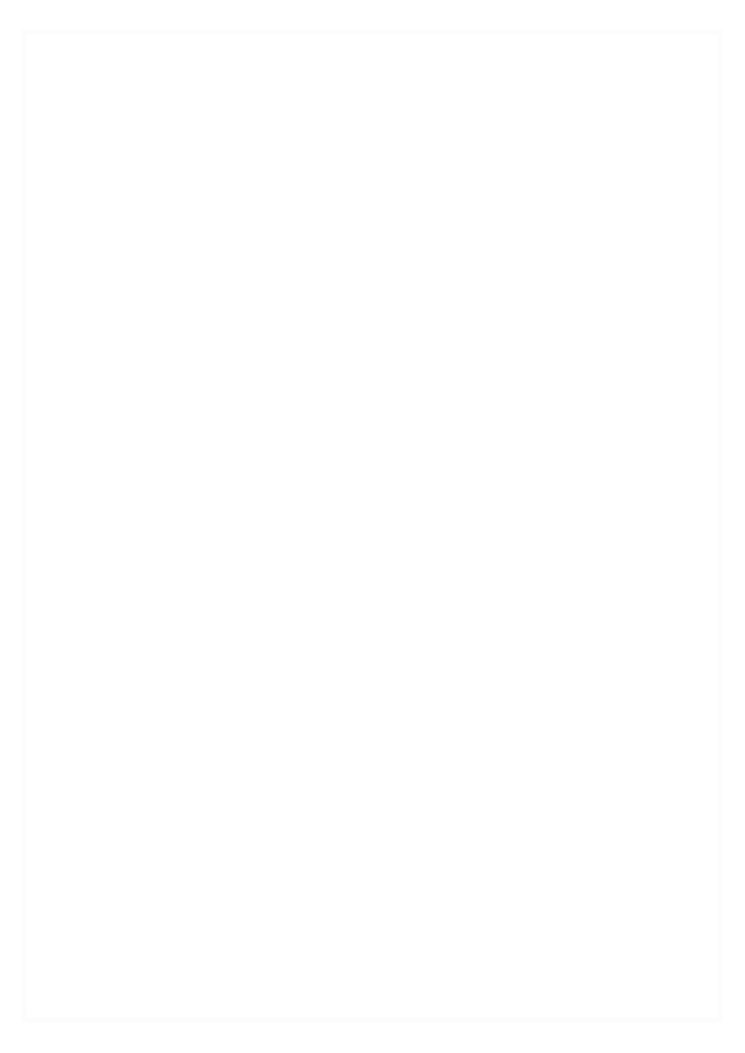 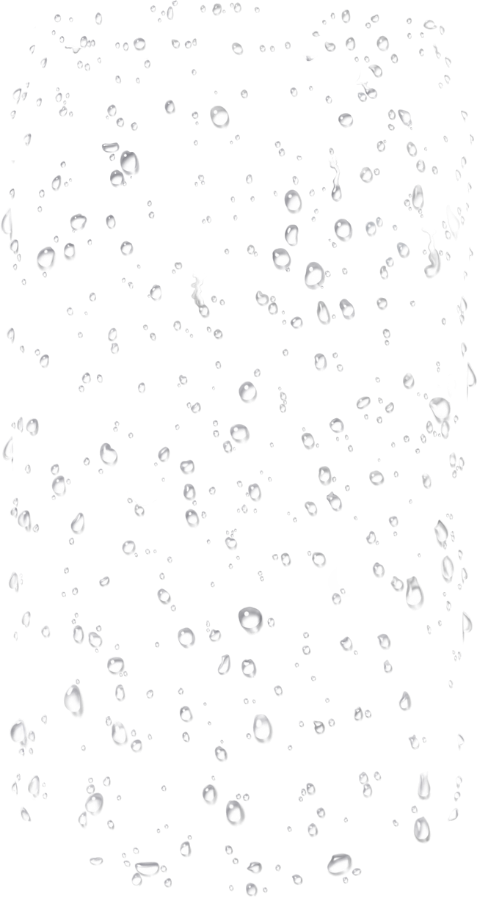 Вода — это самое распространенное неорганическое соединение                   на земле, обладающее уникальными свойствами.
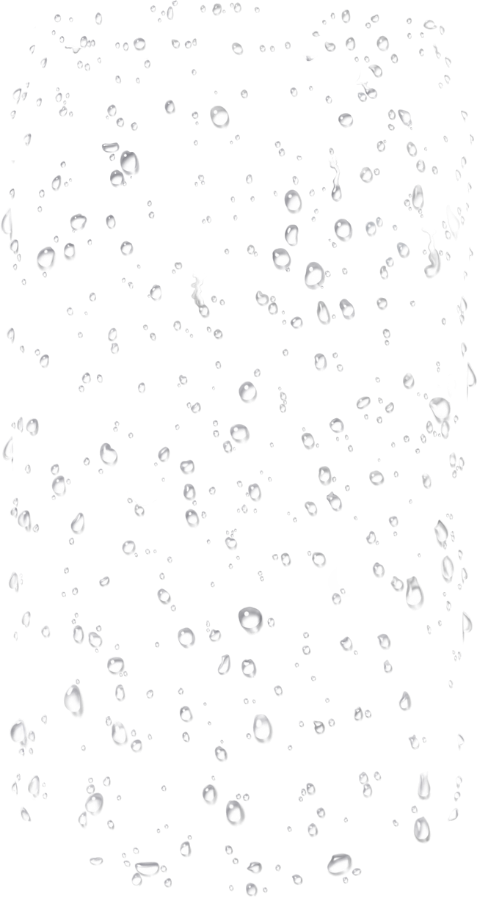 Исключительная особенность воды в том, что она состоит из соединений атомов водорода и кислорода. Такое соединение, согласно химическим законам, должно быть газообразным. А вода — жидкая!
Уникальная вода
Вода — единственное вещество на Земле, плотность которого в твердом состоянии меньше, чем в жидком. Именно поэтому лед не тонет, а водоемы не промерзают до самого дна.
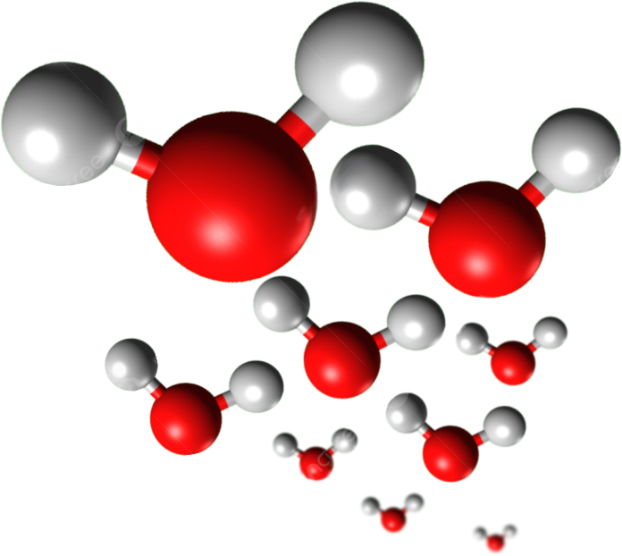 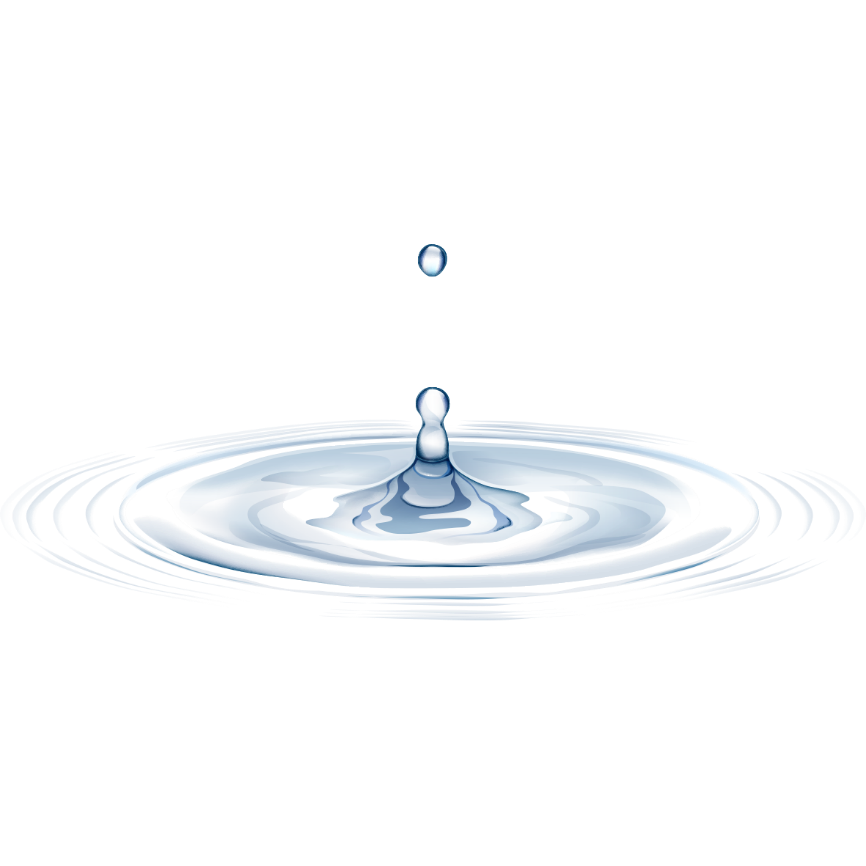 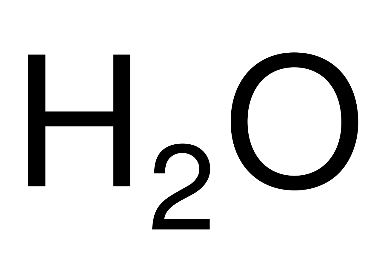 Вода — универсальный растворитель. По количеству и качеству растворенных в воде элементов и минералов ученые выделяют приблизительно 1330 видов воды: минеральная и талая, дождевая и роса, ледниковая и артезианская…
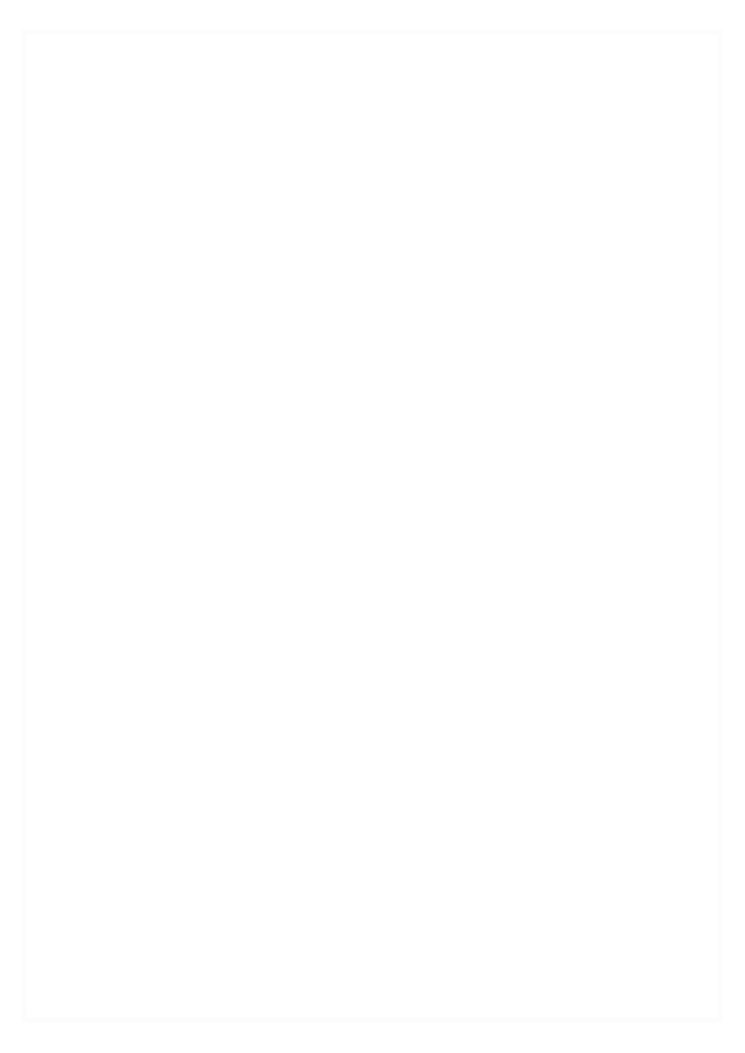 Вода — основа нашей жизни.
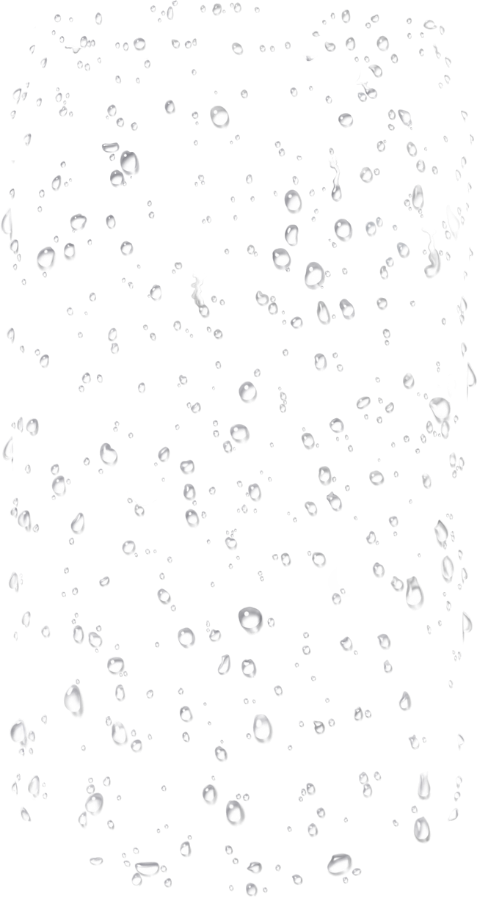 Главный потребитель воды на Земле — это человек.
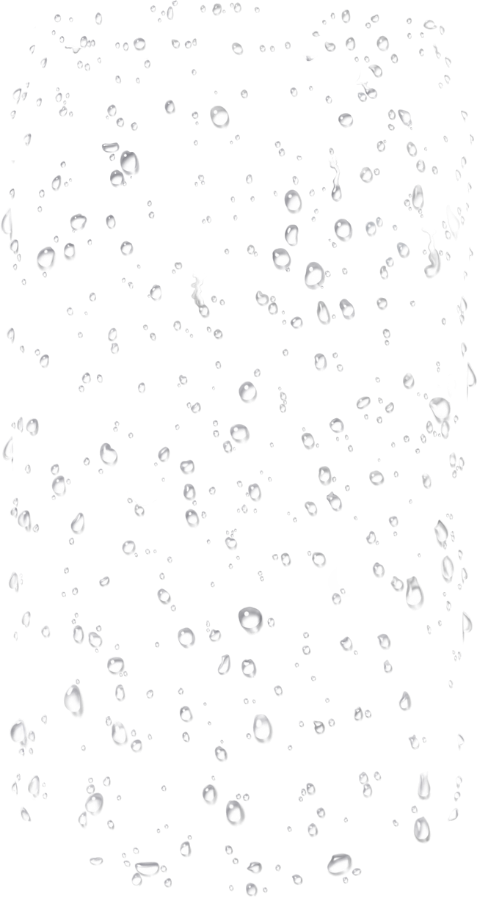 Тело человека в большей степени состоит из воды.
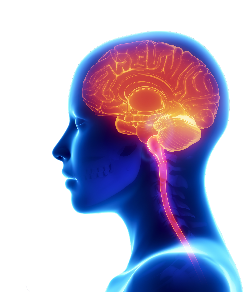 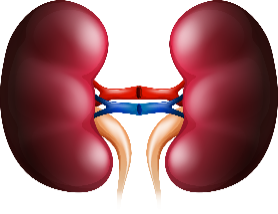 Почки 79   %
Мозг 90   %
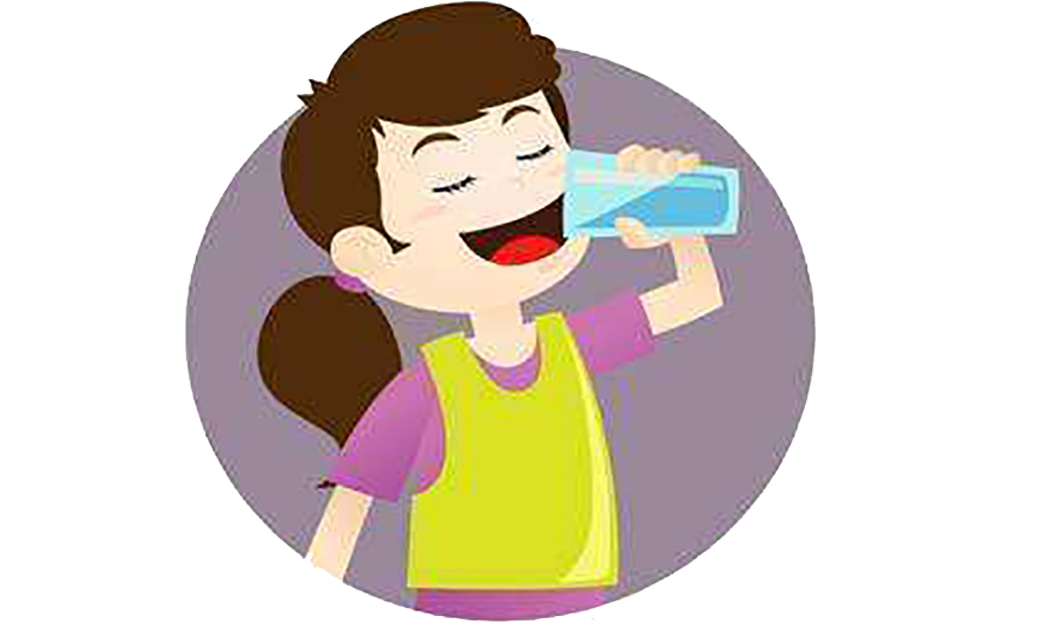 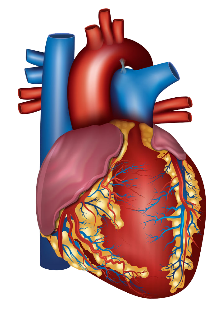 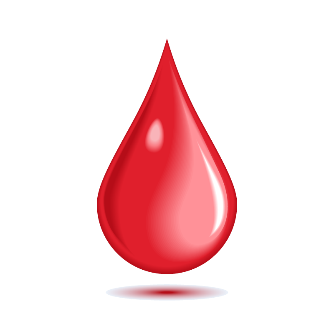 Сердце 73   %
Кровь 85   %
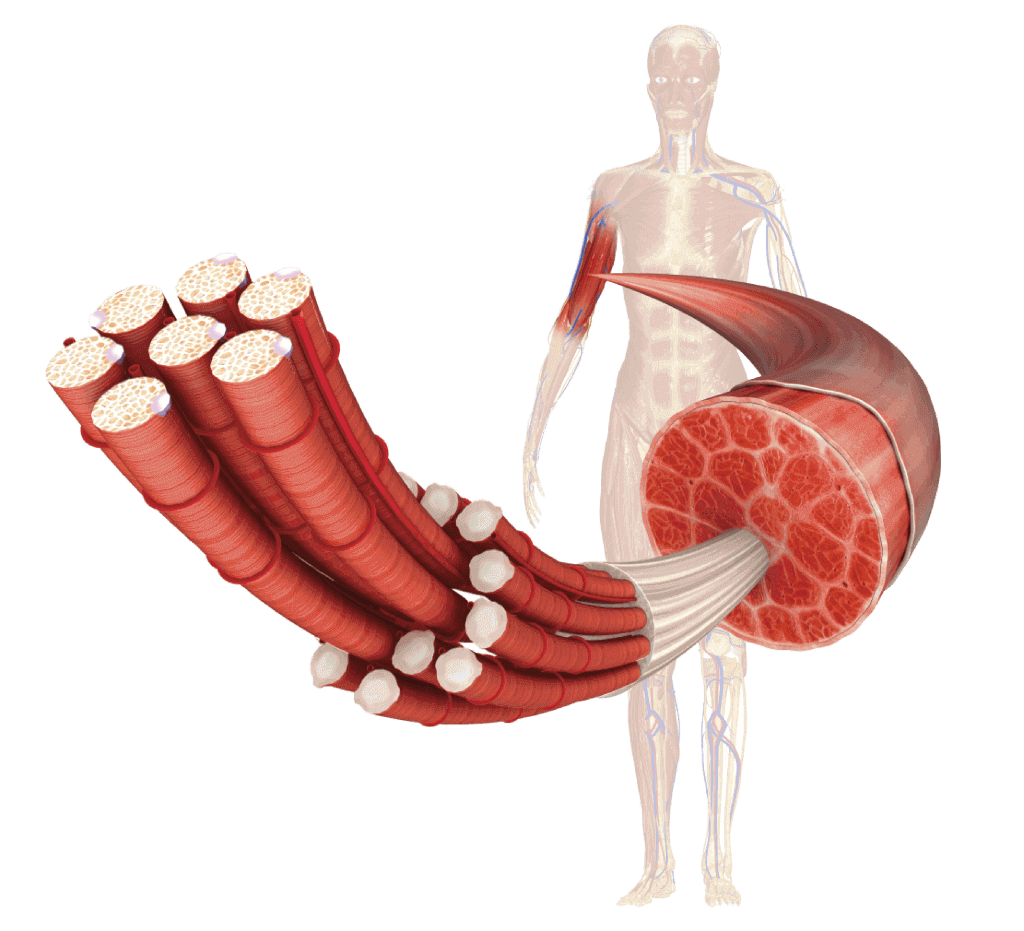 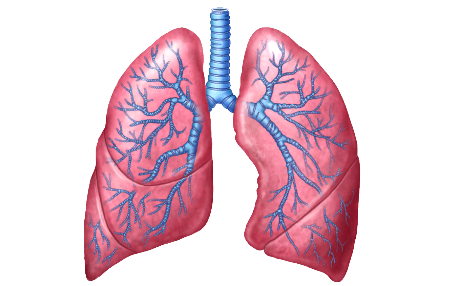 Лёгкие 83   %
Мышцы 72   %
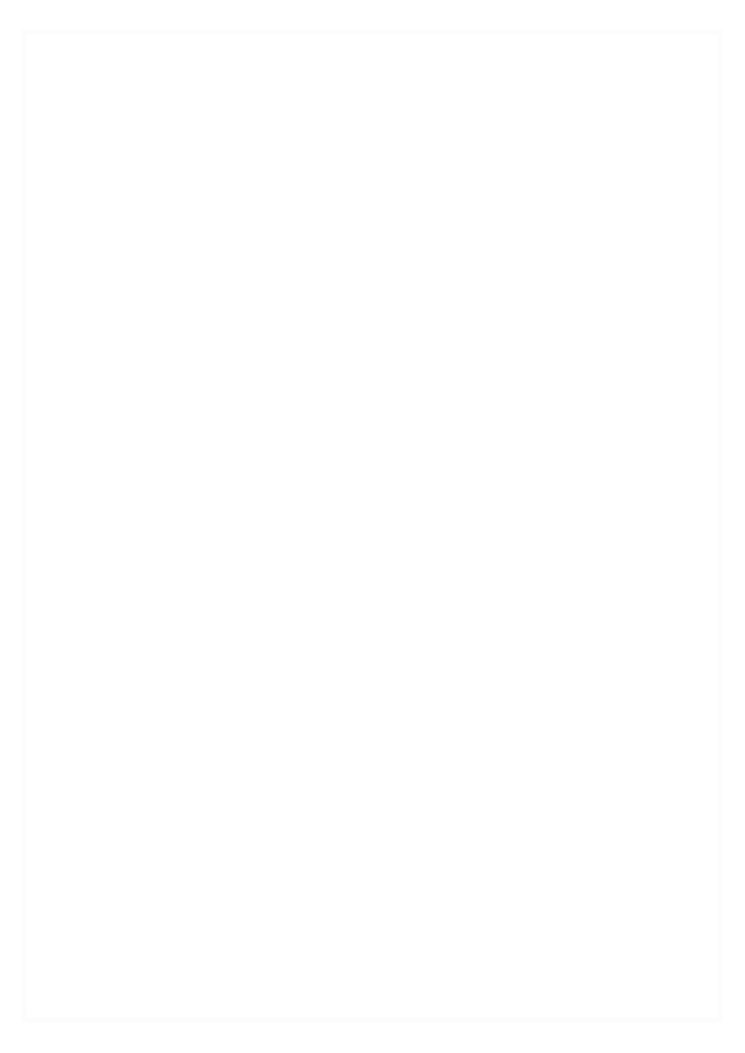 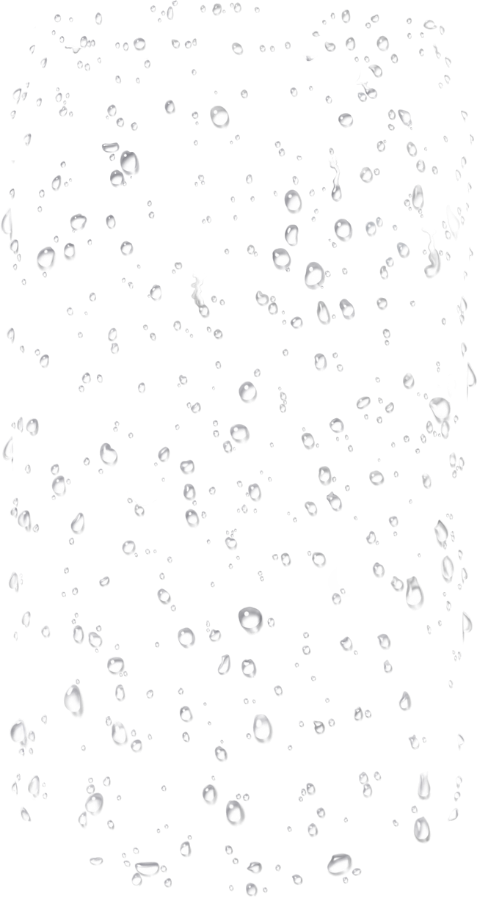 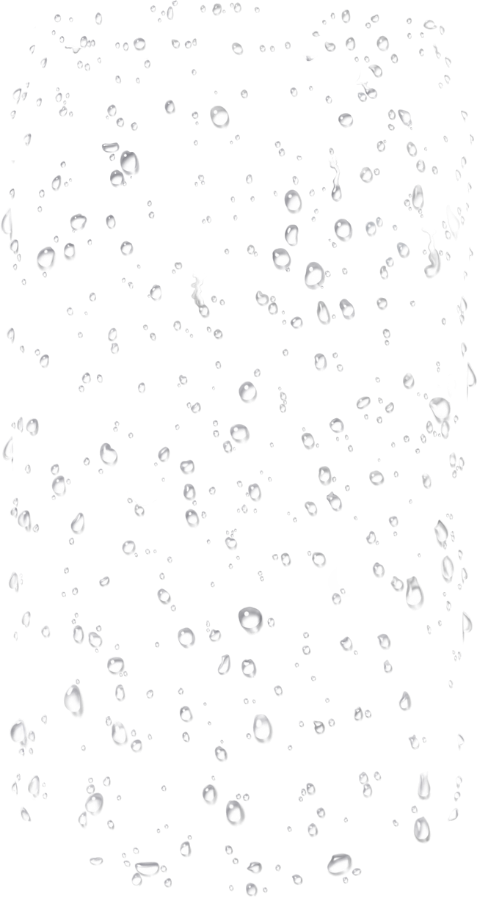 «Работа» воды в организме человека.
Доставляет к клеткам организма кислород и питательные вещества.
Позволяет перерабатывать пищу в энергию.
(гидролиз жиров, белков и углеводов).
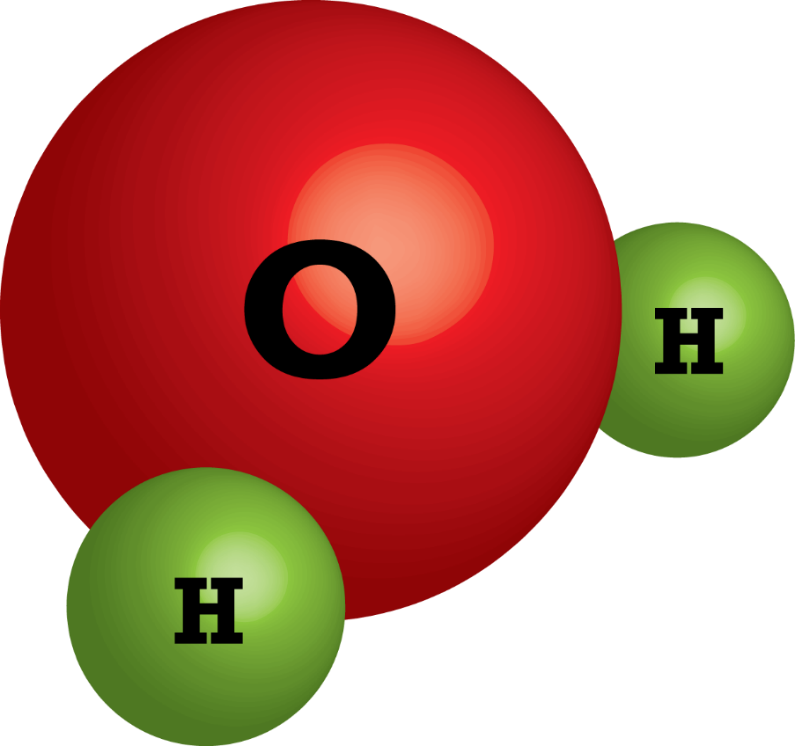 Выводит шлаки и отходы из нашего организма, 
являясь хорошим растворителем.
Участвует в регулировании температуры тела.
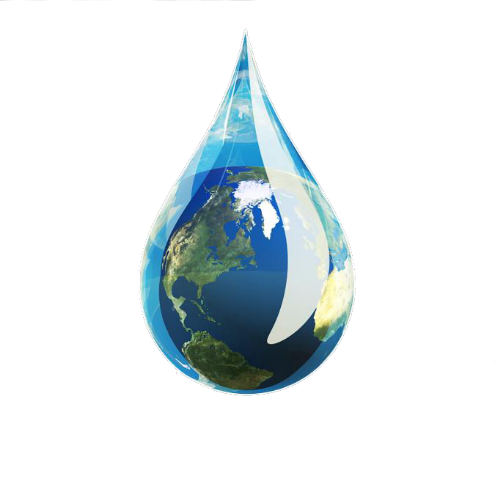 Служит в качестве смазки для наших суставов.
Необходима для растворения витаминов и солей.
Уменьшает аппетит  и улучшает метаболизм.
Создаёт условия для электрических функций  нервной системы.
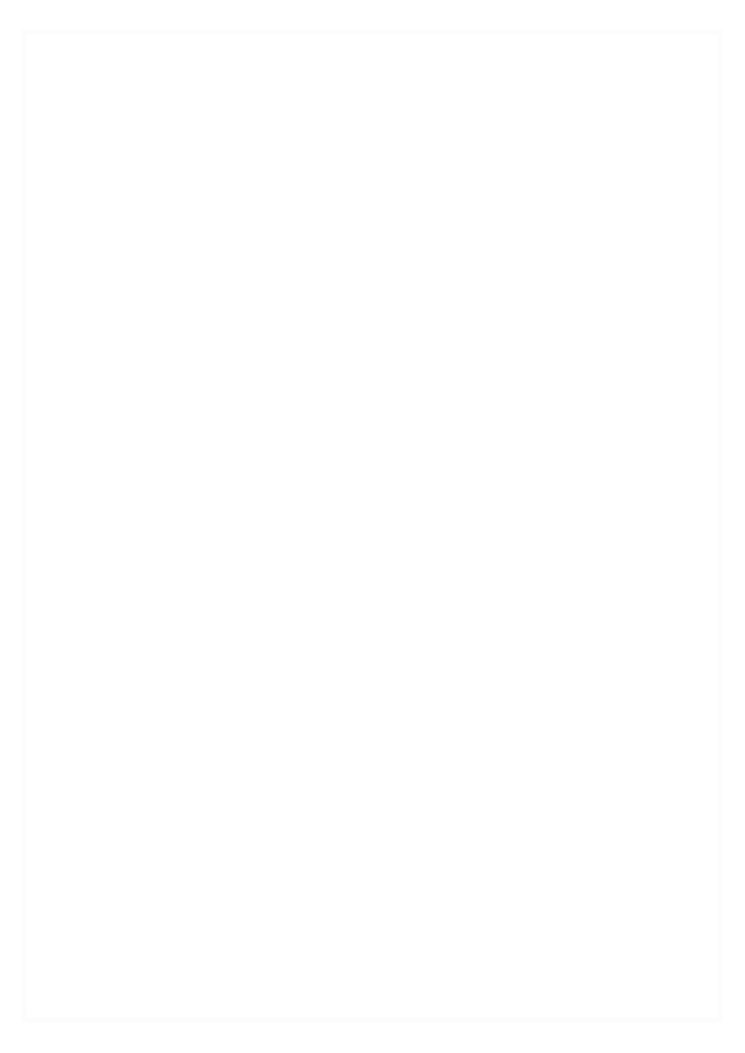 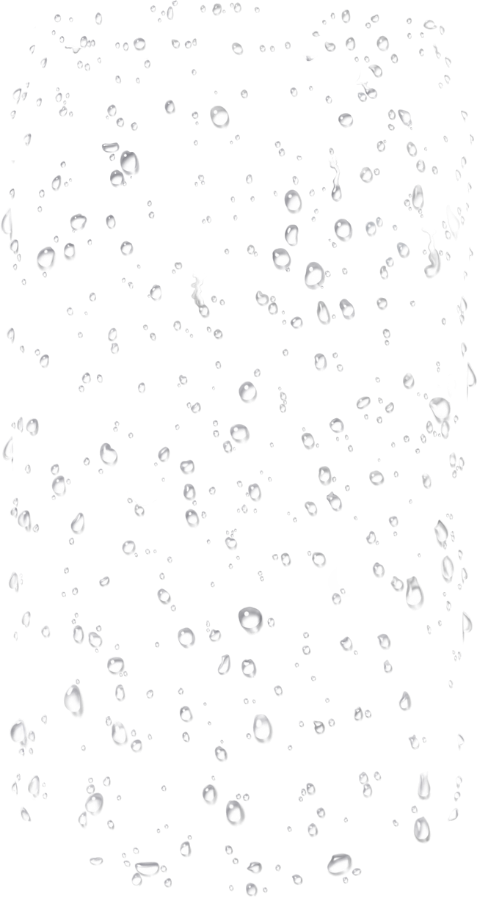 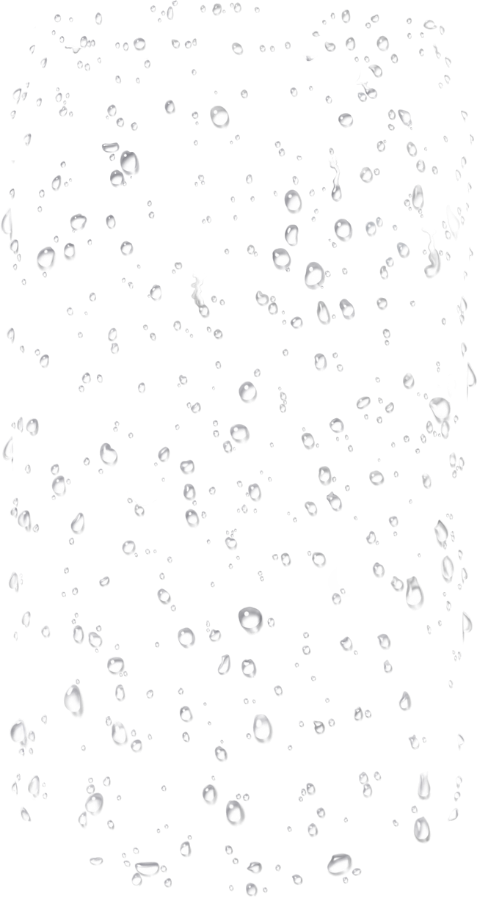 Бытовое использование воды человеком.
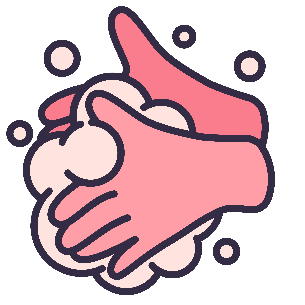 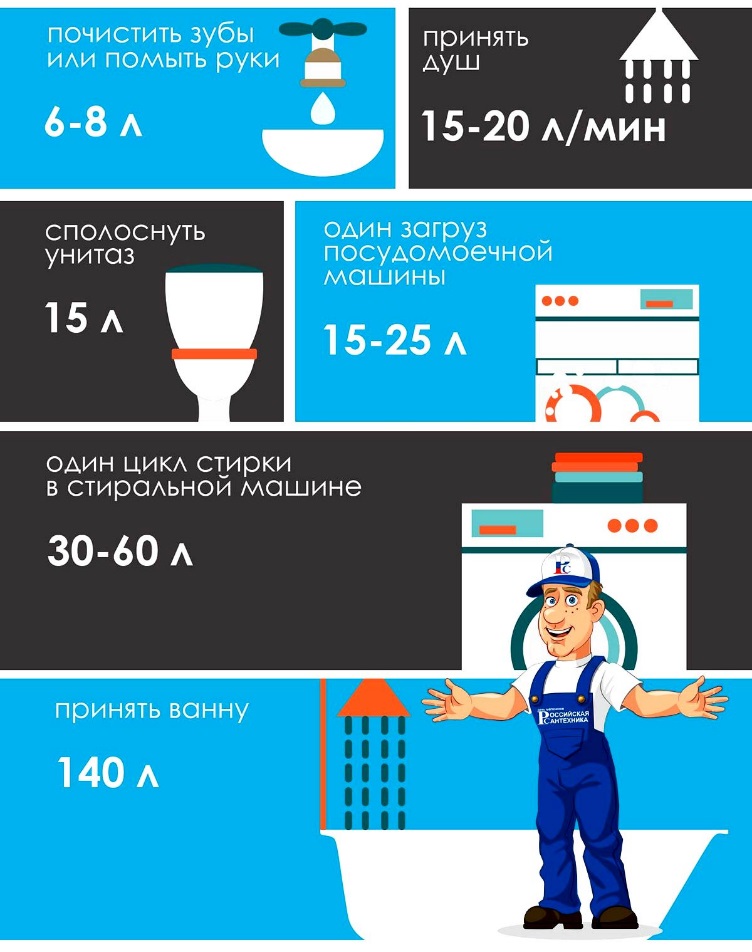 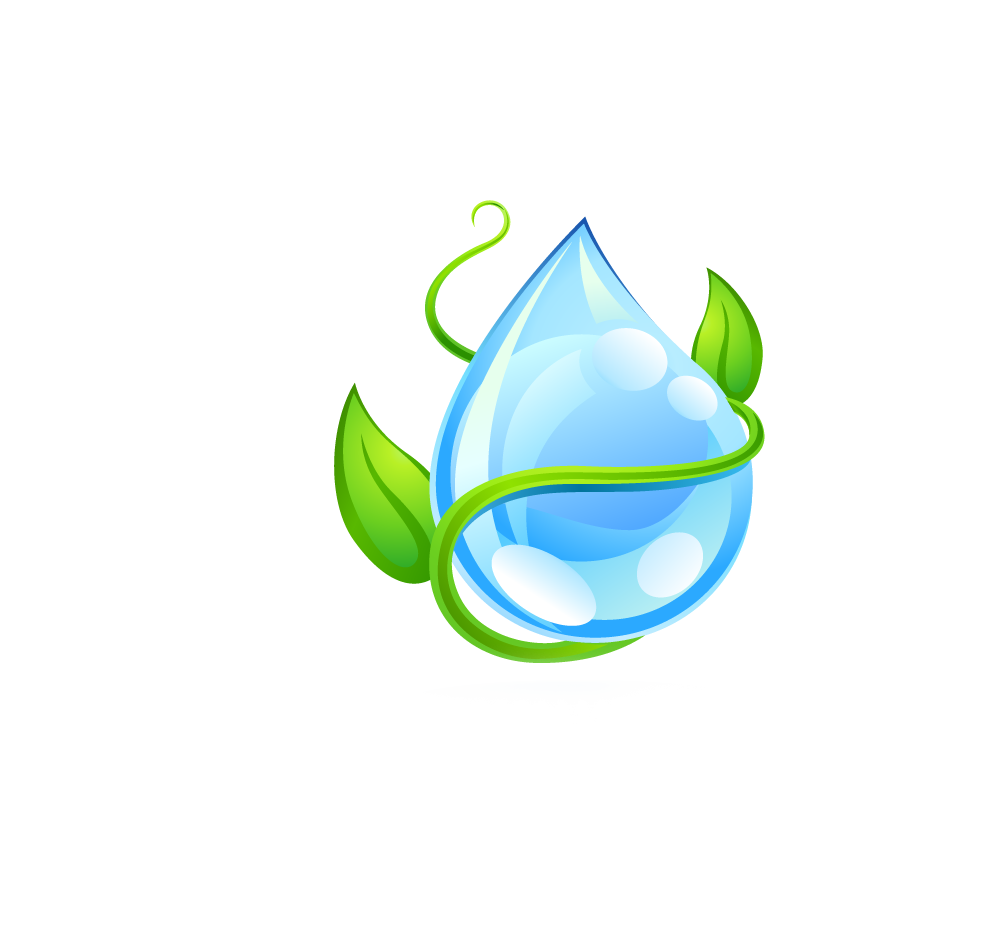 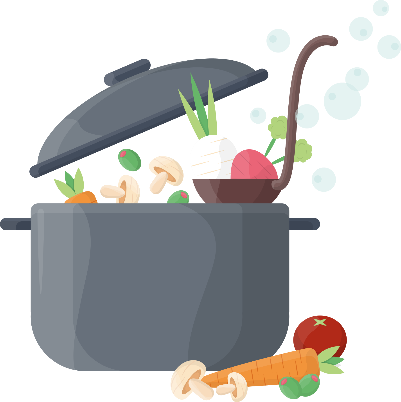 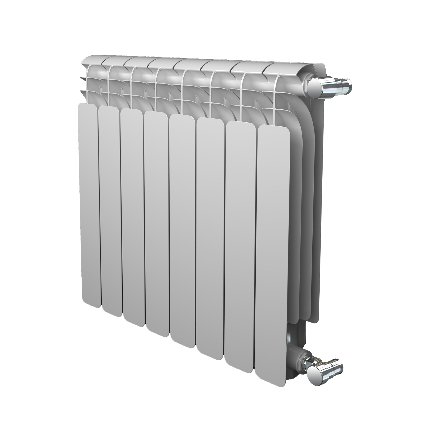 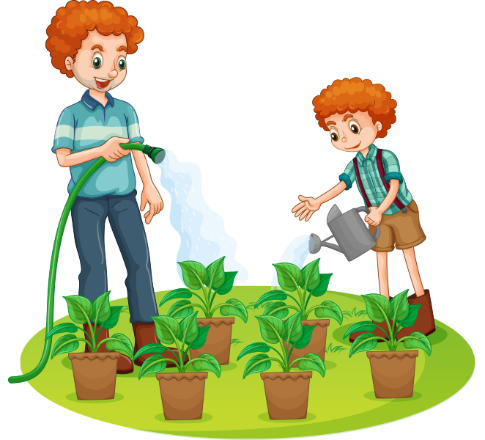 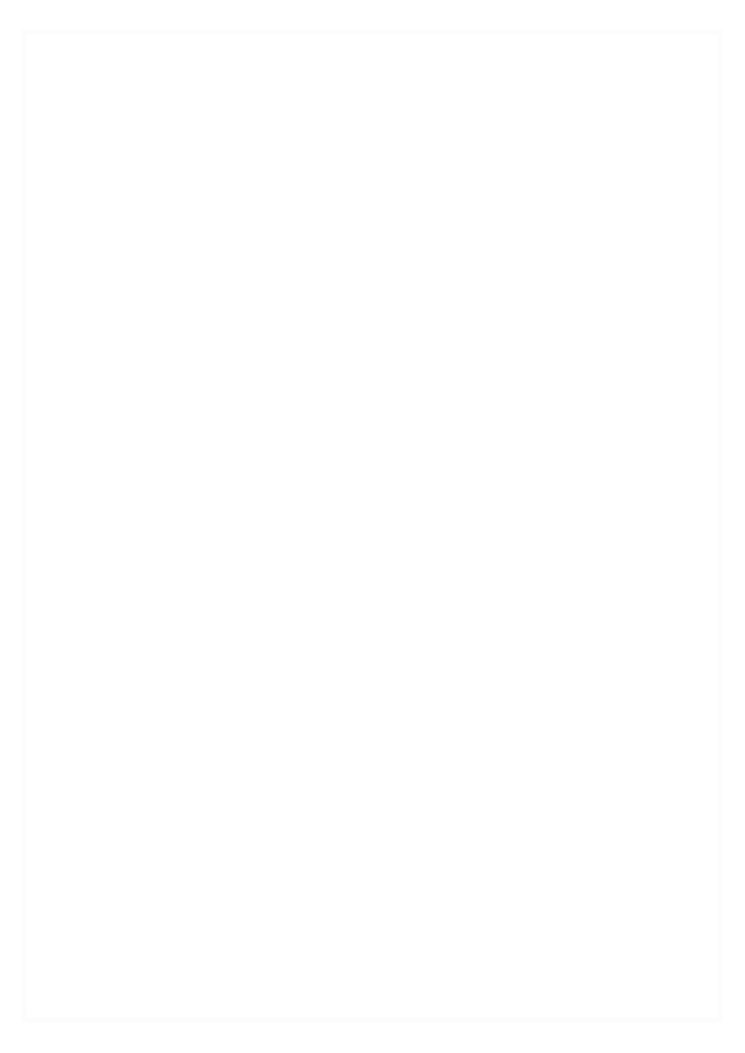 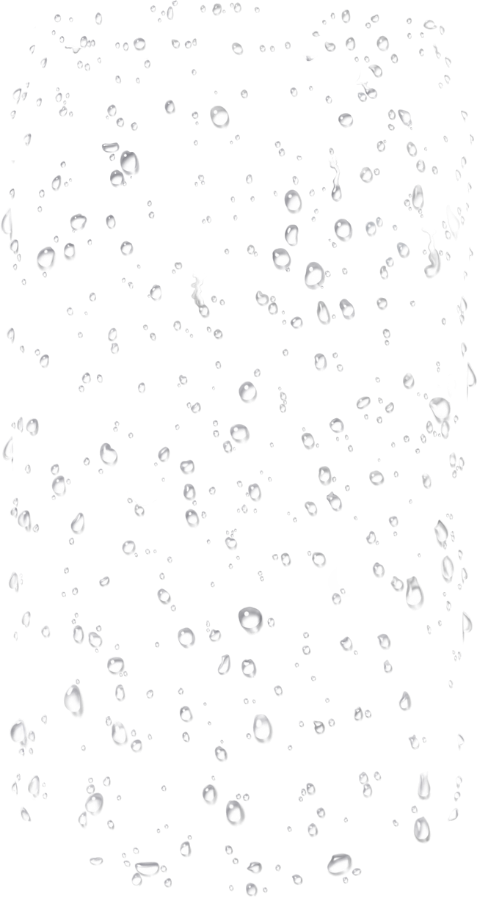 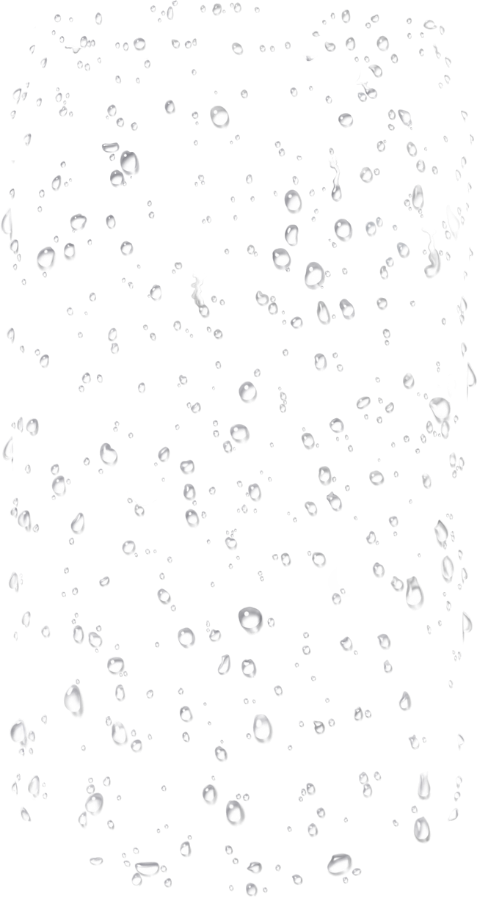 Промышленное использование воды человеком.